职业生涯 规划 大赛
林林（11号选手）
爱好：写作、阅读、公益
职业目标：会展策划经理
参赛口号：成功，是留给的准备的人
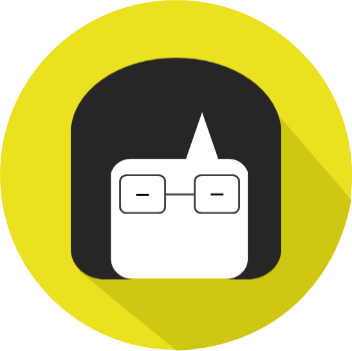 目 录
备选方案
评估调整与
7
职业定位
结束语
5
6
职业规划实施
自我分析
3
4
1
职业分析
2
前 
言
1
前言
凡事预则立，不预则废。
2
自我分析
我的
特质
a.阅读、写作
  b.乐于助人，公益
职业价值观
a.重视能力素质的提高

b.注重修身，保持意识
我的
特质
实践经历
职业价值观
a.某年某月，会展中级策划师培训
   b.某年某月至今，管理系学生会副主席
   c.某年某月至今，灯塔计划义工支教培训
实践经历
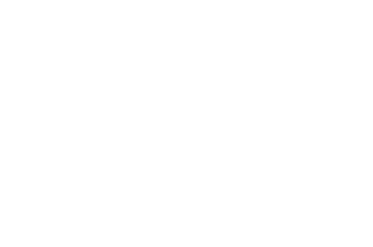 外向（E）
现实型
（I）内向
实感（S）
（N）直觉
研究型
传统型
MBTI倾向示意图
（类型：INFJ博爱型  总倾向：45.9）
霍夫兰职业兴趣测试
（类型：传统型、现实型、研究型）
（F）情感
思考（T）
判断（J）
（P）知觉
轻微
强
强
企业型
艺术型
社会型
优点：乐于奉献、平和谦虚、责任心强、做事从容不迫、严肃认真
综上所述，我比较适合 会展策划师方向职位
3
职业分析
职业外部环境分析
a
目标岗位分析
b
c
SWOT自我分析
a
职业外部环境分析
职业外部
环境分析
家庭环境
家庭经济状况一般，
使我更加独立、吃苦耐劳
学校环境
经验丰富的教师
有稳定的校外实习基地
广州
深圳
中山
大学生供过于求、缺乏胜任力
中国会展业极具发展潜力
社会环境分析
由民营展览机构所办的展览呈上升趋势
带有地方特色的展会发展潜力很大
会展产业链基本成形
会展高素质人才十分缺乏
b
基本职业要求
岗  位  说  明
目标岗位(会展策划经理)分析
1.全面负责项目的策划，
撰写重要项目提案。
2.制定工作计划，人员安排。
3.加强与上级、相关部门的协作、配合，积极指导、培训下属。
4.及时完成临时交付的工作。
1.团队领导能力
2.文案写作能力
3.项目管理能力
4.质量管理能力
c
SWOT自我分析
1.写作能力
 2.表达能力
 3.会展中级策划师
1.为人处世不成熟
 2.实践经验少
S
W
O
T
1.中国会展业发展前景好
 2.中国会展高级策划管理人才缺乏
1.各种相关资格证要求越来越高
      2.竞争对手增多
3.会展策划经理的技能要求日益提高
4
职业定位
职业目标
会展策划经理
发展策略
广东广州、深圳、中山，中小会展企业
发展路径
会展策划助理
——
——
会展策划专员
会展基层员工
——
会展策划主管
——
会展策划经理
5
职业规划实施
短期计划
中期计划
长期计划
时间：
        大学毕业后五年
目标：
        会展策划助理
内容：
    取得优异的成绩，争取获得优秀员工
时间：
        毕业后第五年至第十五年
目标：
        会展策划主管—会展策划经理
时间：
        大学三年
目标：
        会展基层员工
内容：
        考好相关证件；
 找到适合的会展公司
不管在哪个阶段，我都会继续充电，做公益，写作，阅读。
6
评估调整与备选方案
1. 评估时间
一年一次
（如遇到职位变更或职业变更期，酌情缩短或加长规划周期）
评估调整
计划
评估调整
计划
2. 评估内容
a.工作过于劳累或压力过大时，可选择休假旅行
b.假如身体出现重大疾病，选择辞职，调好身体，再就业。
危机一
危机三
危机二
竞争激烈而导致大学毕业后找不到工作。
应对方案：调整心态，给自己一个充电的时间。
毕业后无法进入到会展企业工作。
应对方案：到与会展相关的小型公司工作。
                  到与书籍报刊相关的公司工作。
自身与会展行业形势不相符合，最终被淘汰。
应对方案：到与书籍报刊相关的公司工作。
备选方案
7
结束语
心有未来，梦想在望。
我 是 林 林 ，我 是 11 号 选 手
谢谢
我是  林 林 ，我是  11 号 选 手
我相信：成功，是留给有准备的人
我相信：成功，是留给有准备的人